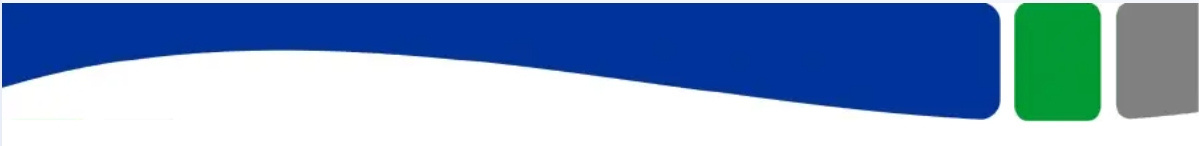 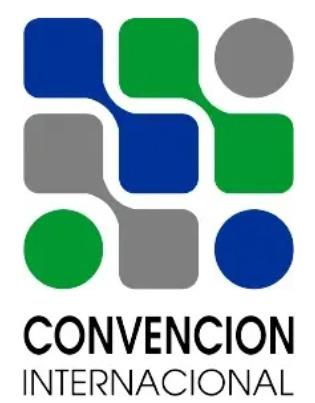 SIMPOSIO INTERNACIONAL INDUSTRIA Y ENERGÍA
2021
Análisis técnico económico del pelletizado de residuos forestales en la Empresa Agroforestal Macurijes
UCLV
Yanet Guerra Reyes, Boris Abel Ramos Robaina, Leonardo Aguiar Trujillo, Francisco Márquez Montesino, 
Einara Blanco Machín, Daniel Travieso Pedroso
1. INTRODUCCION (OBJETIVOS)
3. RESULTADOS Y DISCUSION
La Empresa Agroforestal Macurijes, de Pinar del Río, Cuba, es una empresa de la industria forestal, con uno de los más grandes aserraderos de la provincia y una elevada producción de madera al año. Durante el proceso productivo de la industria de transformación de la madera se generan entre 45 y 65 % de residuos por tonelada de madera procesada (Vega y col., 2019). Actualmente la Empresa no cuenta con un manejo adecuado de estos residuos, por lo que solo una parte se reutiliza y el resto se encuentra abandonado al aire libre a la espera de su descomposición.
Existen estudios que señalan el potencial del uso de residuos de la industria forestal para la generación de energía (Ayala-Mendivil y Sandoval, 2018; McKechnie y col., 2011; Vega y col., 2019; Zahraee y col., 2020). La fabricación de pellets de madera es una de las mejores alternativas que se pueden encontrar en la actualidad (Miranda y col., 2009). El uso de este biocombustible tiene una serie de ventajas: mayor poder calorífico, bajo contenido de humedad, fácil manipulación y genera menor cantidad de residuos (cenizas), es una energía renovable, de bajas emisiones (neutro en CO2) y son fabricados a partir de residuos forestales valorizándolos energéticamente.
En el caso de la provincia de Pinar del Río, no se ha encontrado información referente a este mercado, pero existe una gran disponibilidad de materia prima para la fabricación de pellets. Por tanto, la investigación en cuestión se relaciona con el estudio de una oportunidad de negocio en cuanto a la producción y comercialización de pellets de madera, partiendo de un análisis técnico-económico que justifique la creación de una planta de producción de pellets, con el fin de entregar al mercado una alternativa amigable con el medio ambiente, eficiente y económica. Se pretende por lo tanto brindarle a la Empresa una propuesta de solución para el manejo adecuado de los residuos que se producen en sus instalaciones, a través de la obtención de pellets de alta calidad, los cuales serán destinados a la exportación.
Estudio de mercado: El consumo global está concentrado en Europa con alrededor de tres cuartas partes del total. Es también el continente con la mayor brecha entre producción interna y demanda, al contrario de lo que pasa en América del Norte, donde se produce más de tres veces lo que se consume. Se considera que, siempre que cumpla con las normas de calidad establecidas a nivel mundial, nuestro producto tiene una alta probabilidad de ser aceptado en el mercado internacional.
Estudio técnico: Al no contar con un proveedor dentro del país, se decidió elegir a la empresa Bio Ebro de España que entrega una planta en funcionamiento a un costo razonable en comparación con las demás y con una capacidad de funcionamiento acorde a la establecida por la Empresa. 
Estudio económico: 
•Ingresos: 10 368 t/año * 5 800 CUP/t = 60 134 400 CUP/año
•Gastos: 
Costos de inversión inicial 13 593 750 CUP (Los costos de compra, montaje, instalación y puesta en marcha de la maquinaria igual a 375 000 € (10 875 000 CUP). Los costos asociados a la infraestructura, igual a 2 718 750 CUP).
Costos operacionales 18 306 900 CUP/año (Mantenimiento 1 087 500 CUP/año; Materia prima 1 658 880 CUP/año; Mano de obra 699 720 CUP/año; Suministro eléctrico 14 860 800 CUP/año).
Restando los gastos por costos operacionales de los ingresos por ventas, se obtendrá un beneficio anual de 41 827 500 CUP/año, por lo que en 4 meses se amortizaría la inversión inicial.
2. METODOLOGIA
4. CONCLUSIONES
Estudio de mercado: Se analiza el comportamiento tanto del consumo como de la producción interna de países que ofrezcan oportunidades para el ingreso de productos importados y una posible participación en el mercado para una empresa cubana.
Estudio técnico: La Empresa estima que su capacidad de producción debe ser de 10 000 t/año para incursionar en el mercado de pellets de madera. A partir de esta capacidad y considerando que la planta trabajará 288 días al año (24 días/mes), durante las 24 horas, se determina la capacidad de funcionamiento de la planta de 1,45 t/h, en función de la cual se selecciona la planta pelletizadora que se desea comprar.
Estudio económico: Se recopilan los datos de ingresos, gastos, rendimiento de la planta y precios de compra-venta para establecer la viabilidad del proyecto a ejecutar. Todos los cálculos se realizan en pesos cubanos a una razón de un Euro por 29 CUP.
•Rendimiento de la planta: Producción de pellets = 1,5 t/h (10 368 t/año); Consumo de materia prima (Asumiendo una pérdida del 40 % en el proceso de producción) = 2,5 t/h (17 280 t/año)
•Precio de compra de la materia prima = 96 CUP/t
•Precio de venta de los pellets de madera a granel= 200 €/t (5 800 CUP/t)
•Ingresos: Se supondrá que la demanda será igual a los pellets producidos y los ingresos serán iguales a esta demanda multiplicada por el precio de venta de los pellets.
•Gastos: Costos de inversión inicial (costos de compra, montaje, instalación y puesta en marcha de la maquinaria; costos asociados a la infraestructura, considerados como el 25 % de los costos de maquinaria). 
Costos operacionales (Mantenimiento, se estima un gasto anual del 10 % del costo total de los equipos; Materia prima, se considera que se consumen 2,5 t/h de materia prima; Mano de obra, 17 Trabajadores; Suministro eléctrico, se considera que la potencia necesaria para que la planta esté operativa es de 500 kWh. Teniendo en cuenta que la Empresa está acogida a la tarifa M1C, el precio medio del kWh es 4,30 CUP/kWh.
Luego de realizados los estudios de mercado, técnico y económico se puede concluir: 
•Los pellets de madera son una forma eficiente de aprovechar los residuos forestales que se generan en la Empresa, con lo cual se cierra el ciclo de producción en la industria generando cero desperdicios.
•Es posible encontrar un comercio para el nuevo producto en el mercado internacional, principalmente en los países de Europa.
•Se necesita una inversión inicial para la compra, montaje, instalación y puesta en marcha de la planta de 13 593 750 CUP.
•Se obtiene un beneficio anual de 41 827 500 CUP/año, amortizándose la inversión inicial en 4 meses.
•En caso de que el precio de venta de los pellets disminuya un 30 % (4 060 CUP/t), debido a fluctuaciones en el mercado internacional, el beneficio mensual sería de 1 982 265 CUP/mes y el período de amortización ascendería a 7 meses. Mientras que si los costos de inversión se incrementan en un 30 % (17 671 875 CUP), por la necesidad de adquirir otros equipamientos o insumos, el período de amortización ascendería a 6 meses.
•Se puede apreciar claramente que las variables precio de venta e inversión inicial son las que generan mayor variación en el resultado final, siendo el precio de venta el más significativo.
5. REFERENCIAS BIBLIOGRÁFICAS
Ayala-Mendivil, N., & Sandoval, G. (2018). Bioenergía a partir de residuos forestales y de madera. Madera y Bosques, 24, 1-14.
McKechnie, J., Colombo, S., Chen, J., Mabee, W., & Machlean, H. L. (2011). Forest Bioenergy or Forest Carbon? Assessing Trade—Offs in Greenhouse Gas Mitigation with Wood—Based Fuels. Environ. Sci. Technol., 45(2), 789–795.
Miranda, M. T., Arranz, J. I., Rojas, S., & Montero, I. (2009). Energetic characterization of densified residues from Pyrenean oak forest. Fuel, 88, 2106–2112.
Vega, L. Y., López, L., Valdés, C. F., & Chejne, F. (2019). Assessment of energy potential of wood industry wastes through thermochemical conversions. Waste Management, 87, 108–118.
Zahraee, S. M., Shiwakoti, N., & Stasinopoulos, P. (2020). Biomass supply chain environmental and socio-economic analysis: 40-Years comprehensive review of methods, decision issues, sustainability challenges, and the way forward. Biomass and Bioenergy, 142, 1-33.
CONTACTO
Yanet Guerra Reyes. Universidad de Pinar del Rio, Cuba
Email: yanet06@upr.edu.cu
Einara Blanco Machin. Universidad de Concepción, Chile
Email: eblanco@udec.cl
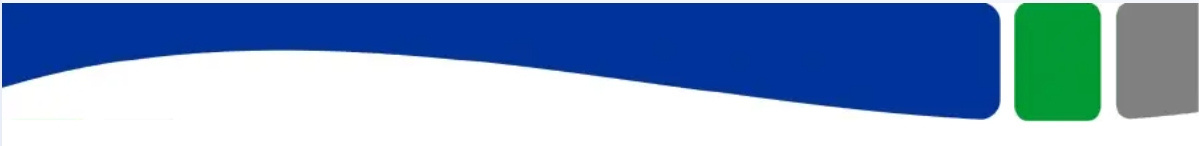